All Powder Board and Ski
Oracle 11g Workbook
Chapter 1: Introduction
Jerry Post
Copyright © 2010
Inventory
Boots and Bindings
Boot-Binding Compatibility
Manuf.	Mfg. ID	Board/Ski	Binding/Style	Color	Price	Cost
Sales
Rentals
Action
Action
Find information about skis and snowboards on the Internet.
If necessary, install and upgrade the DBMS.
Project Structure
Project Plan
Action
Action
Fill in the project milestone dates based on your school calendar.
Feasibility
Feasibility-2
Action
Action
Create the feasibility plan for the project.
DBMS Update
Oracle academic initiative
https://academy.oracle.com 
Oracle technology network
http://www.oracle.com/technology 
Oracle documentation—requires OTN
http://www.oracle.com/technology/documentation
Log on
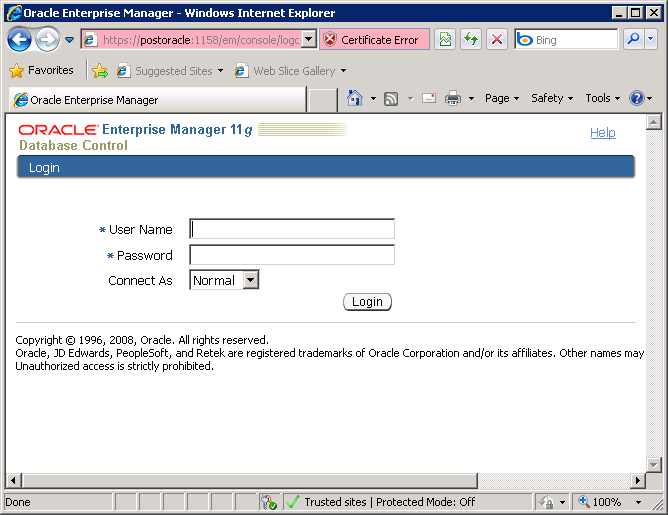 Enterprise Manager (Admin rights)
http://servername:1158/em
SQL Developer Log On
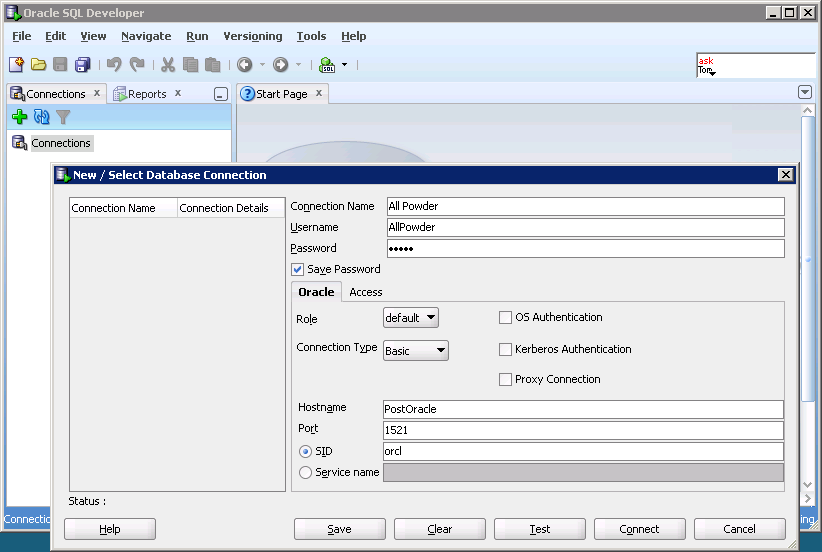 Runs on client computer.
Connect to Oracle server, SQL Server, Access, …
Name you will recognize
Add connection
Username
Password
Server name
Typical port
Typical SID
Enterprise Manager
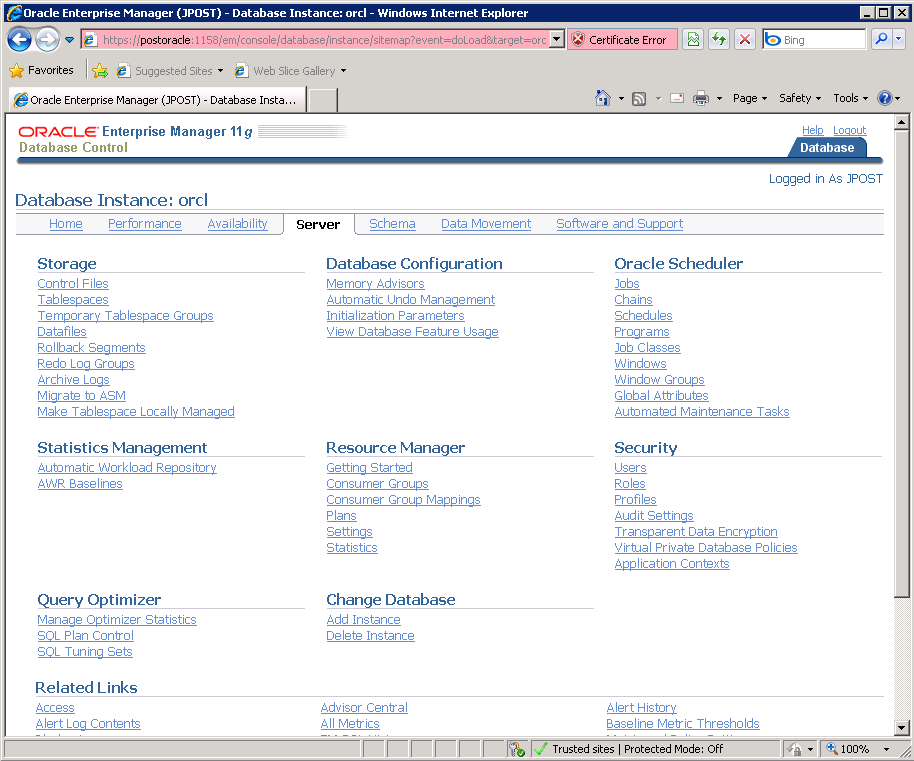 Can be used to create users and tables.
Need administrator permissions.
Create a Table with SQL
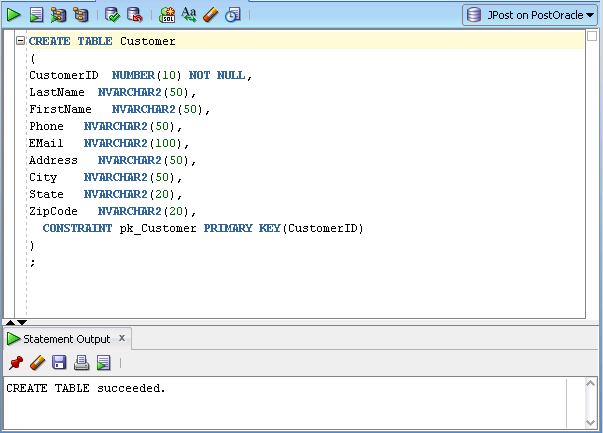 Type command.
Highlight/select.
Click Run
Create Table
CREATE TABLE Customer
(
CustomerID	NUMBER(10) NOT NULL,
LastName	NVARCHAR2(50),
FirstName	NVARCHAR2(50),
Phone		NVARCHAR2(50),
Address		NVARCHAR2(100),
City		NVARCHAR2(50),
State		NVARCHAR2(20),
ZipCode		NVARCHAR2(20),
  CONSTRAINT pk_Customer PRIMARY KEY (CustomerID)
)
;
Action
Action
Start SQL Developer.
Connect to the database.
Enter the CREATE TABLE commands.
You can use the designer but need the Advanced options to set NVARCHAR2.
Click the Run button.
Type DESCRIBE Customer to ensure that the table was created correctly.
Describe a Table
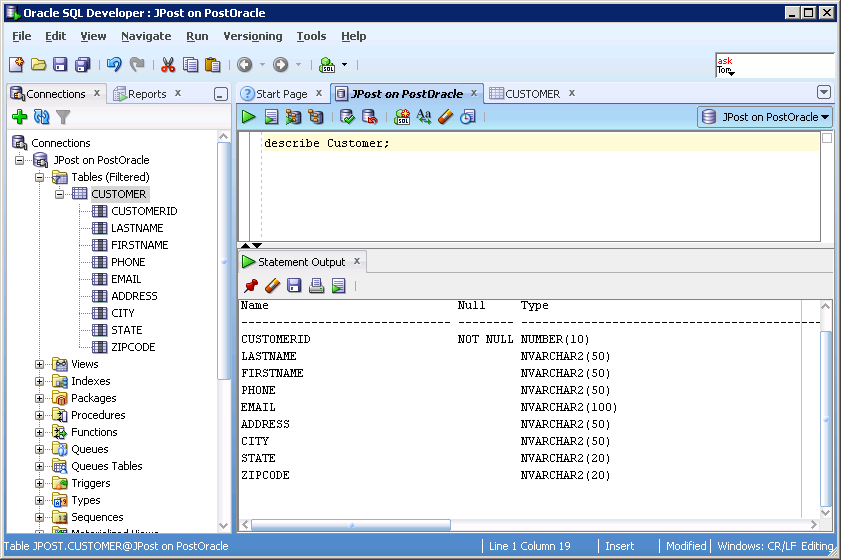 Action
Action
Insert three lines of data into the table using SQL Worksheet.
Copy the resulting INSERT commands and save them in your lab notebook
Insert Data Into a Table: Worksheet
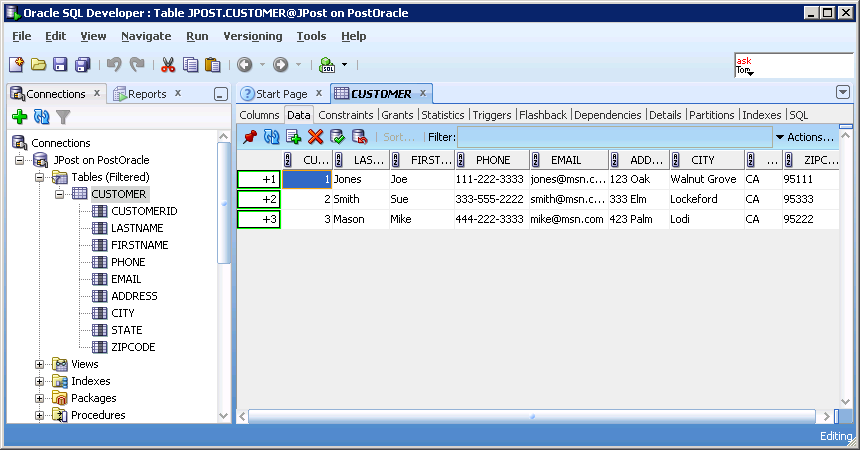 2. Insert row, enter data
3. Commit changes
1. Right-click: Open
Insert Data into a Table: SQL
INSERT INTO CUSTOMER(CUSTOMERID, LASTNAME, FIRSTNAME, PHONE, EMAIL, ADDRESS, CITY, STATE, ZIPCODE) 
VALUES (1, 'Jones', 'Joe', '111-222-3333', 'jones@msn.com', '123 Oak', 'Walnut Grove', 'CA', '95111');

INSERT INTO CUSTOMER(CUSTOMERID, LASTNAME, FIRSTNAME, PHONE, EMAIL, ADDRESS, CITY, STATE, ZIPCODE) 
VALUES (2, 'Smith', 'Sue', '333-555-2222', 'smith@msn.com', '333 Elm', 'Lockeford', 'CA', '95333')

INSERT INTO CUSTOMER(CUSTOMERID, LASTNAME, FIRSTNAME, PHONE, EMAIL, ADDRESS, CITY, STATE, ZIPCODE) 
VALUES (3, 'Mason', 'Mike', '444-222-3333', 'mike@msn.com', '423 Palm', 'Lodi', 'CA', '95222')

commit;
Action
Action
If necessary, download and install JDeveloper.
Run it the first time and browse to find the Java.exe file in the JDK.
Action
Action
In JDeveloper, select Application/New.
Name it AllPowder01.
Select Template: Fusion Web Application (ADF).
Add the ADF Faces components.
JDeveloper: New Application
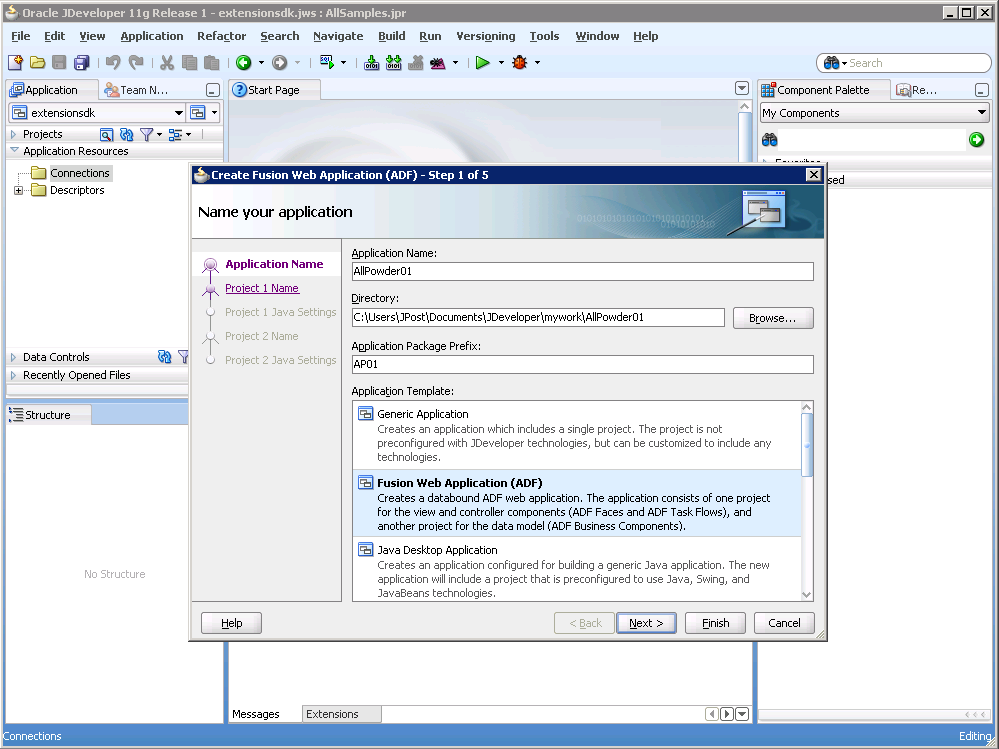 Technologies: ADF Faces
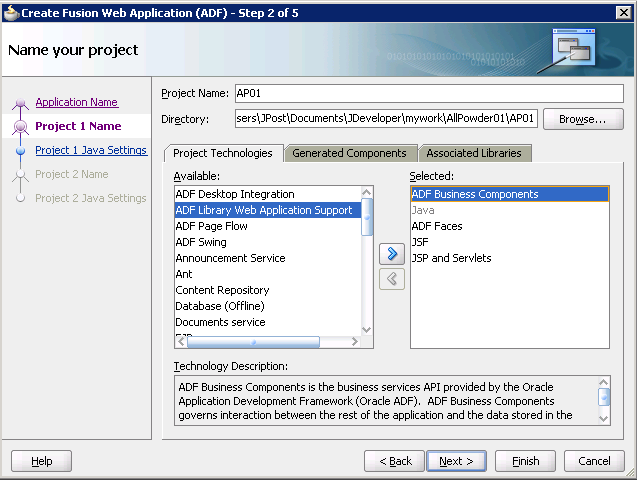 Fusion Project List
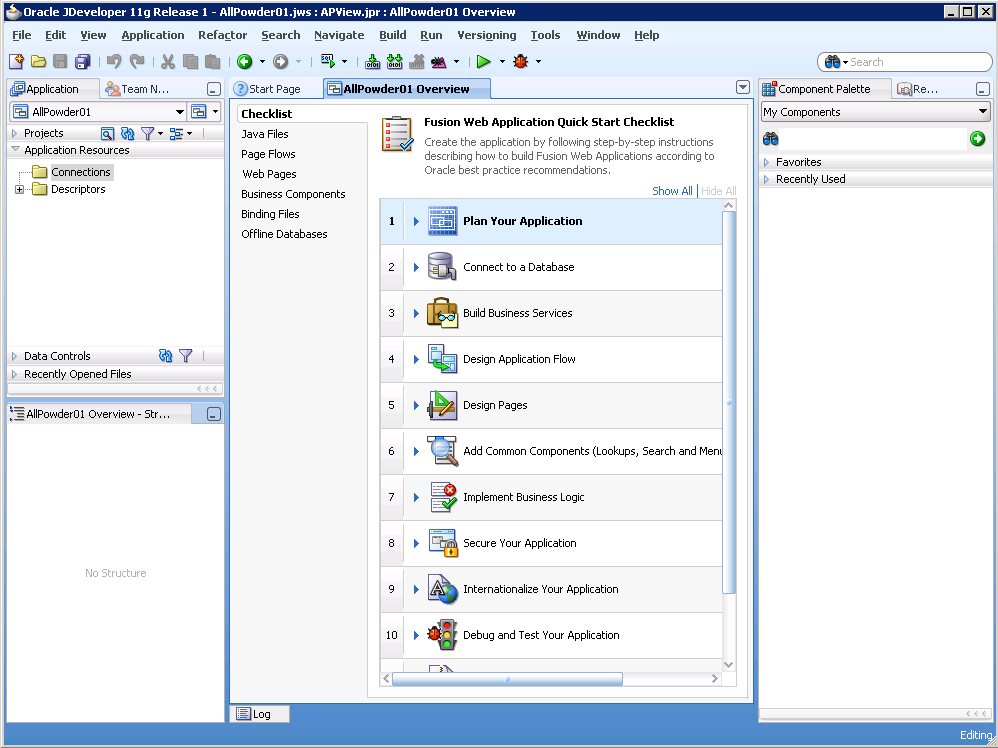 Action: Connect to Database
Action
Open Step 2: Connect to a database.
Create a Database connection (button).
Enter the database name and password.
Verify the server name and SID.
Click the Test Connection button.
Database Connection
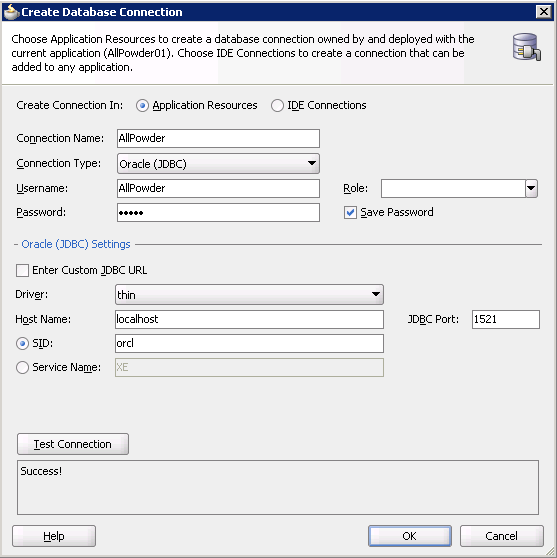 Action: Step 3
Action
Open Step 3: Build Business Services.
Open substeps.
Step 3.1: Add Entity
Choose the Model object.
At Entity Objects: Click Query button.
Select the Customer table.
Add it to the selected Updatable Views.
Skip the Read-only View objects.
Stick with default choices.
Select Tables
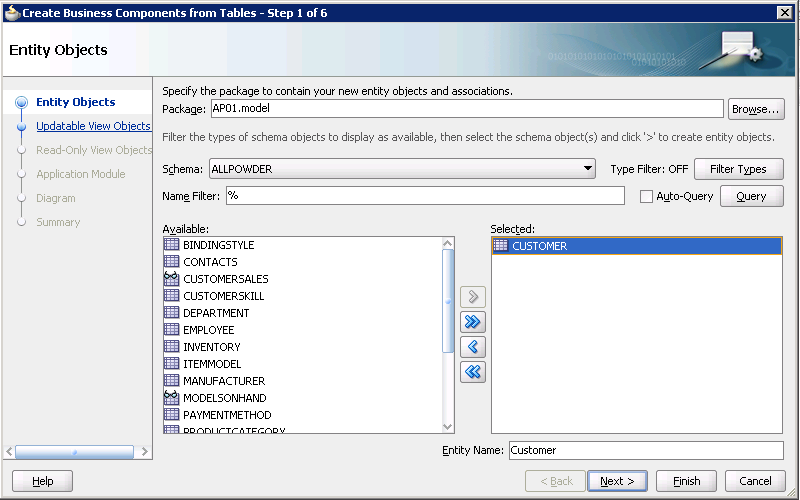 Updatable Views
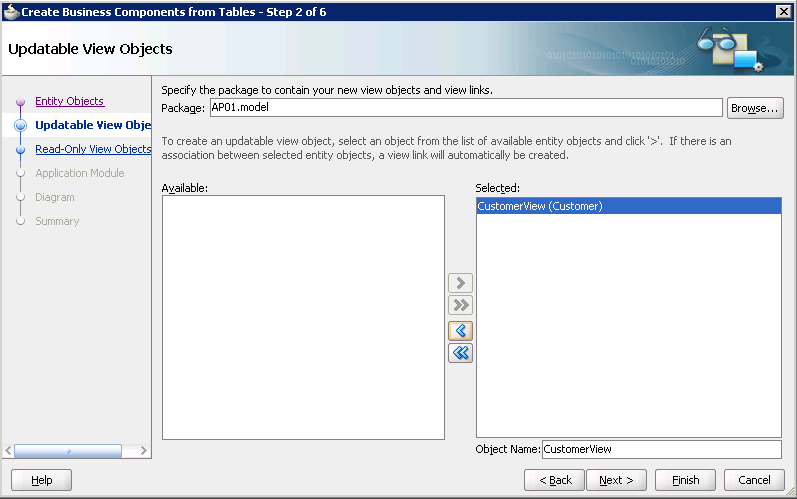 Action: Step 5
Action
Return to the Checklist.
Open Step 5 and the substeps.
Open Step 5.2: Create Pages.
Create a JSF Page.
Project: ViewController.
Name: Customer.jspx
Quick Start Layout: One Column Header.
Use the defaults to finish.
Layouts
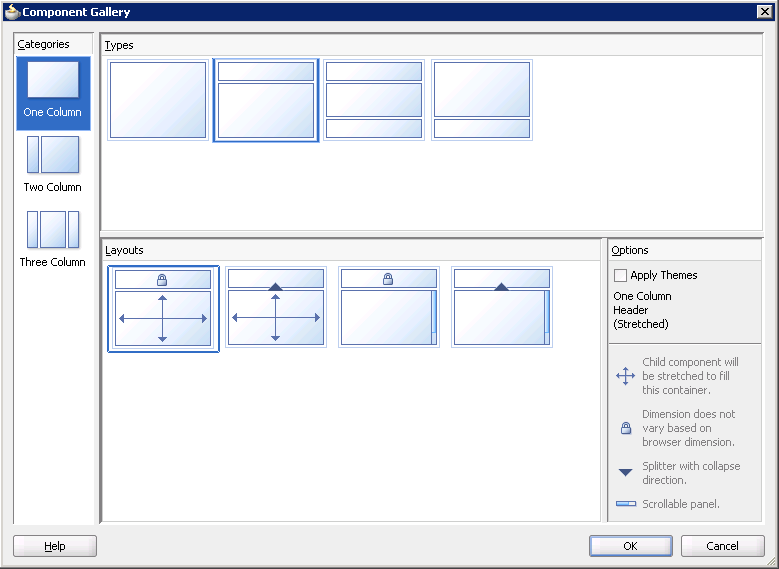 Action: Add Components
Action
At the top of the page, type Customer.
Select/highlight it and choose the Heading 1 style from the dropdown list.
Expand Data Controls navigator (on the left-side).
Drag CustomerView1 onto the lower page section.
Choose Form/ADF Form.
Check boxes for Navigation and Submit buttons.
Data Controls/Form
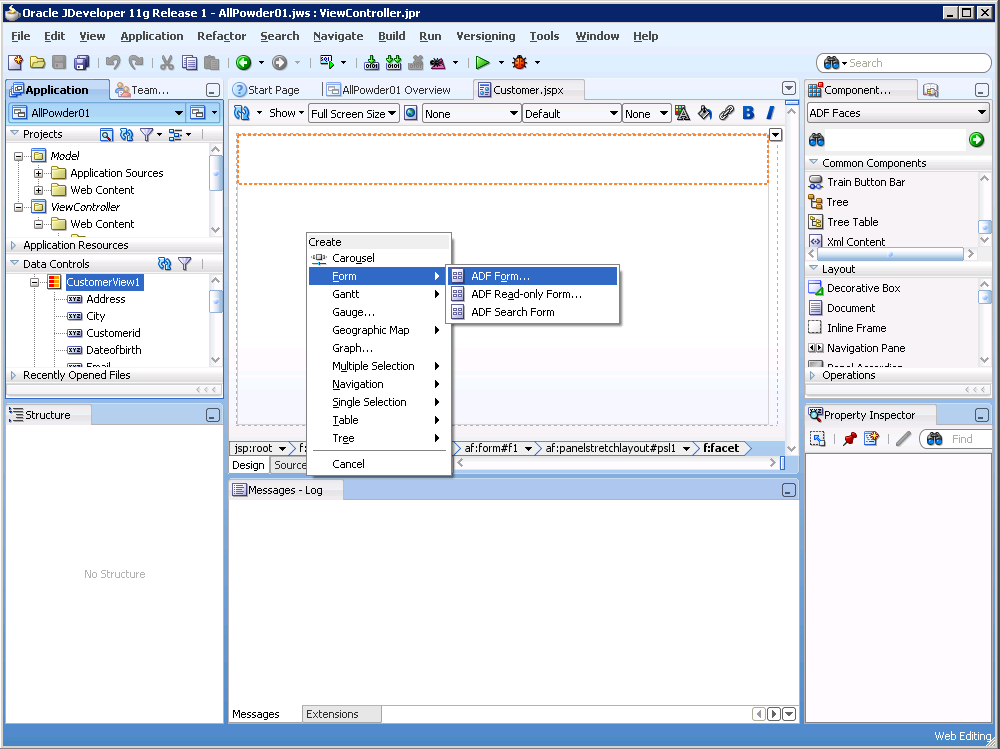 Selection Options
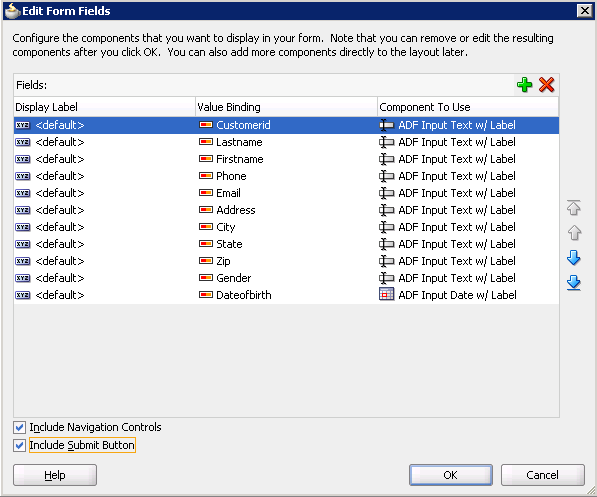 Page Design
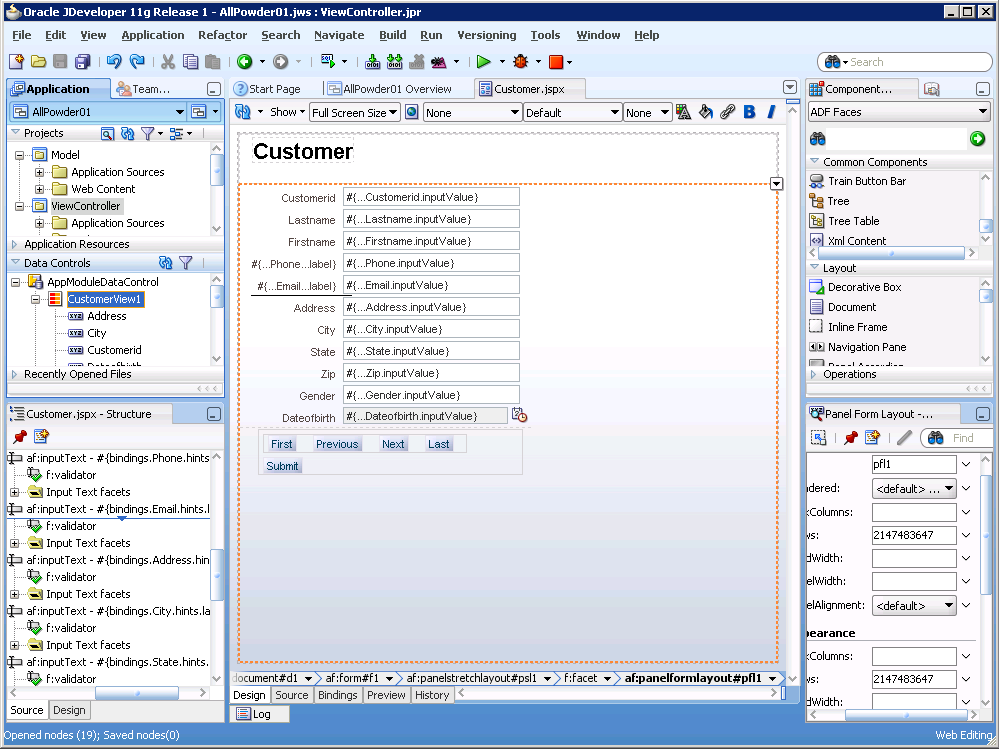 Action: Run
Action
Right-click the form, choose Run.
Wait for the server to start.
If on a server, best to add the server to the list of Trusted Sites in Options/Security.
Probably want to resize the E-mail input box in Properties: Appearance: Columns.
Use bindings.Lastname… instead of bindings.Email…
The Customer Form
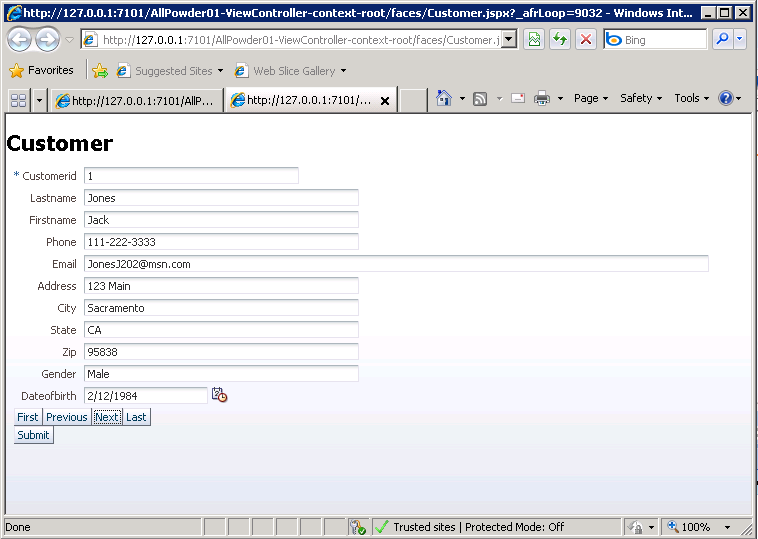 Action: Email
Action
Fix the E-mail length.
Stop the browser (red square button).
Select the Email text box.
Properties: bottom right.
Expand Appearance
Set Columns to: #{bindings.Lastname.hints.displayWidth}
(Lastname instead of Email to set the width to the same as the Lastname box.)